RAPPORT  d'ACTIVITE  - ASTROMODELISME
ANNEE 2019
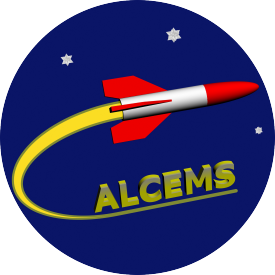 Association Lilloise pour la Conception
et l’Etude de Modèles SpatiauxModèles réduits de fusées
STAGES DE FORMATION
Conventions signées avec un établissement scolaire
Collège Rimbaud à VILLENEUVE D’ASCQ (fusée simple et fusée OEUF) > 7 élèves dont 1 en situation de handicap (autisme) - Année scolaire 2018-2019
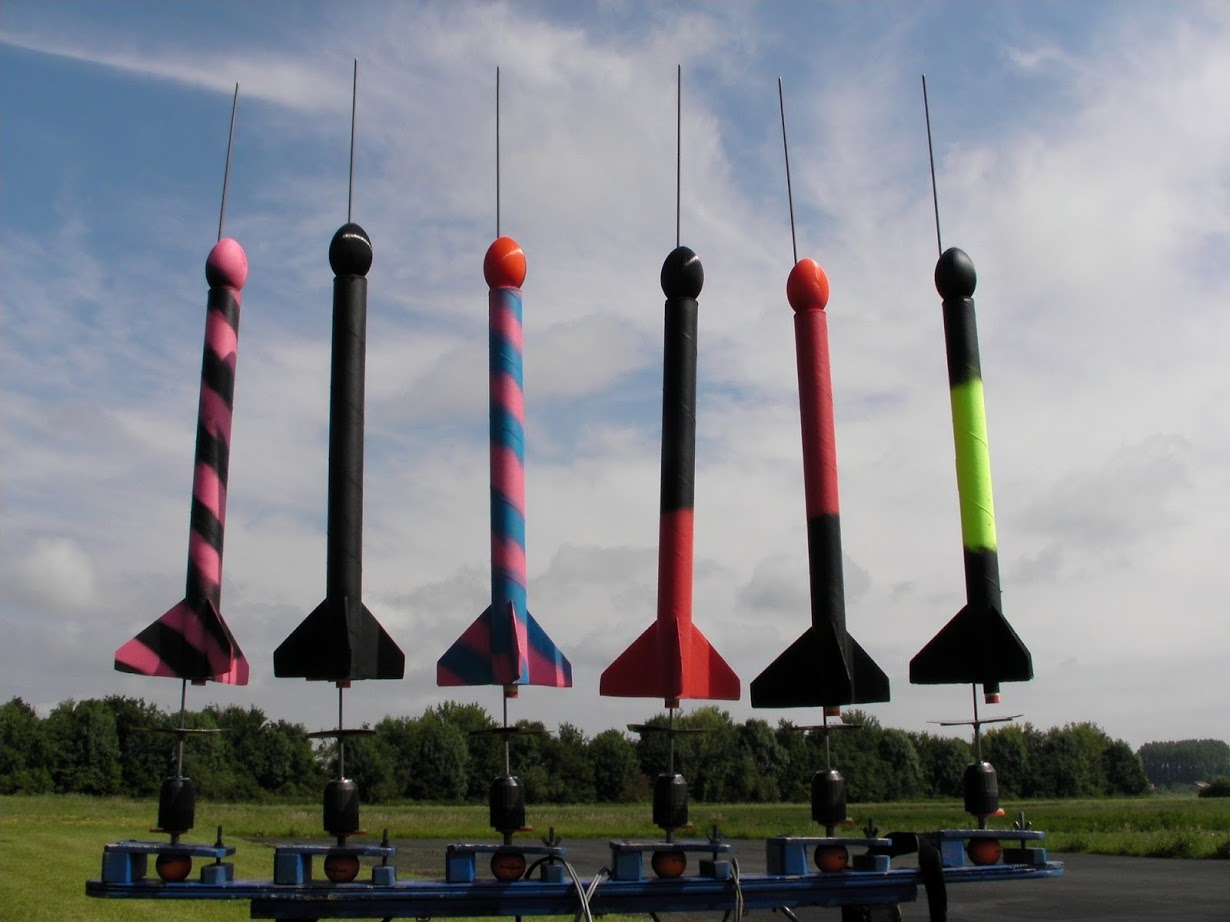 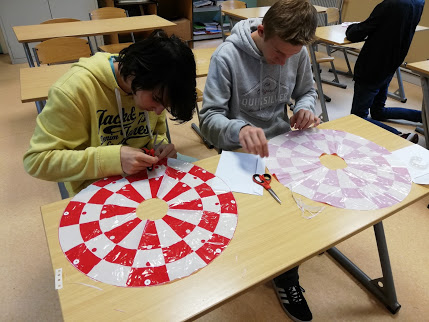 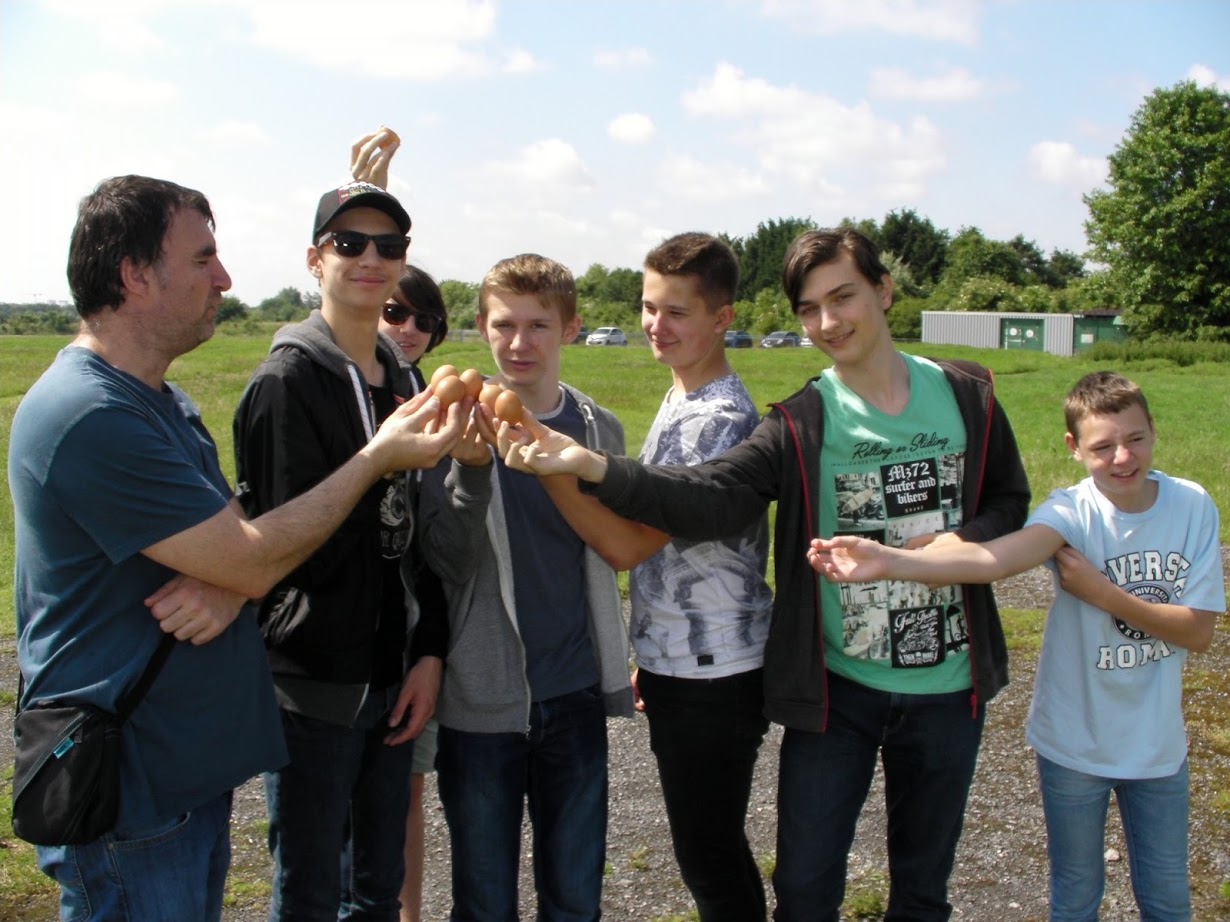 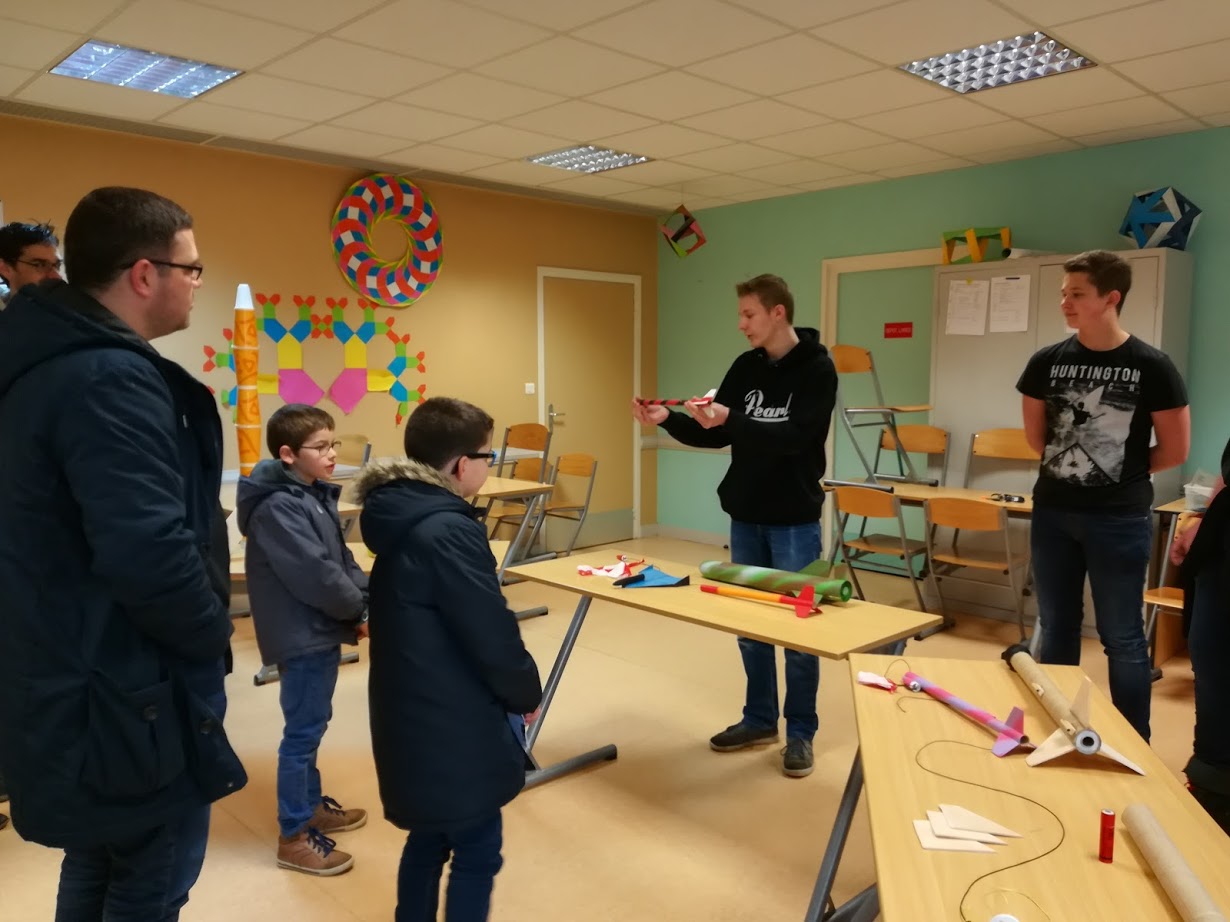 Journées Portes Ouvertes – Mars 2019
Opération Science Collèges Nord (Sensibiliser les élèves à la culture scientifique)

Collège St Luc Jeanne d’Arc - CAMBRAI > 53 élèves dont 29 filles
Collège Jean Rostand - ARMENTIERES > 52 élèves dont 21 filles
Collège Jean-Baptiste Lebas – ROUBAIX > 22 élèves dont 9 filles
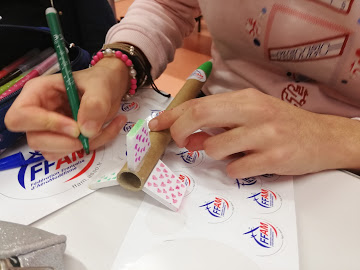 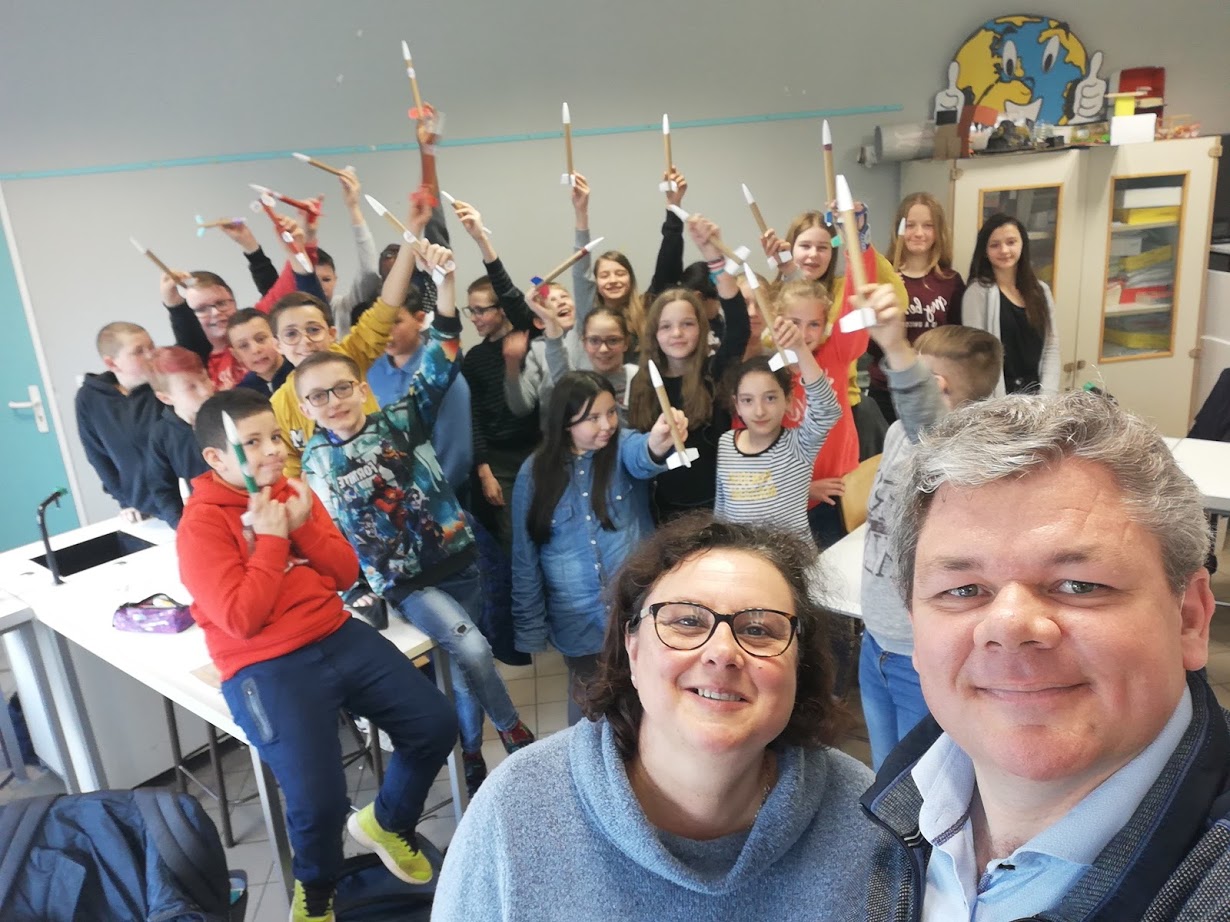 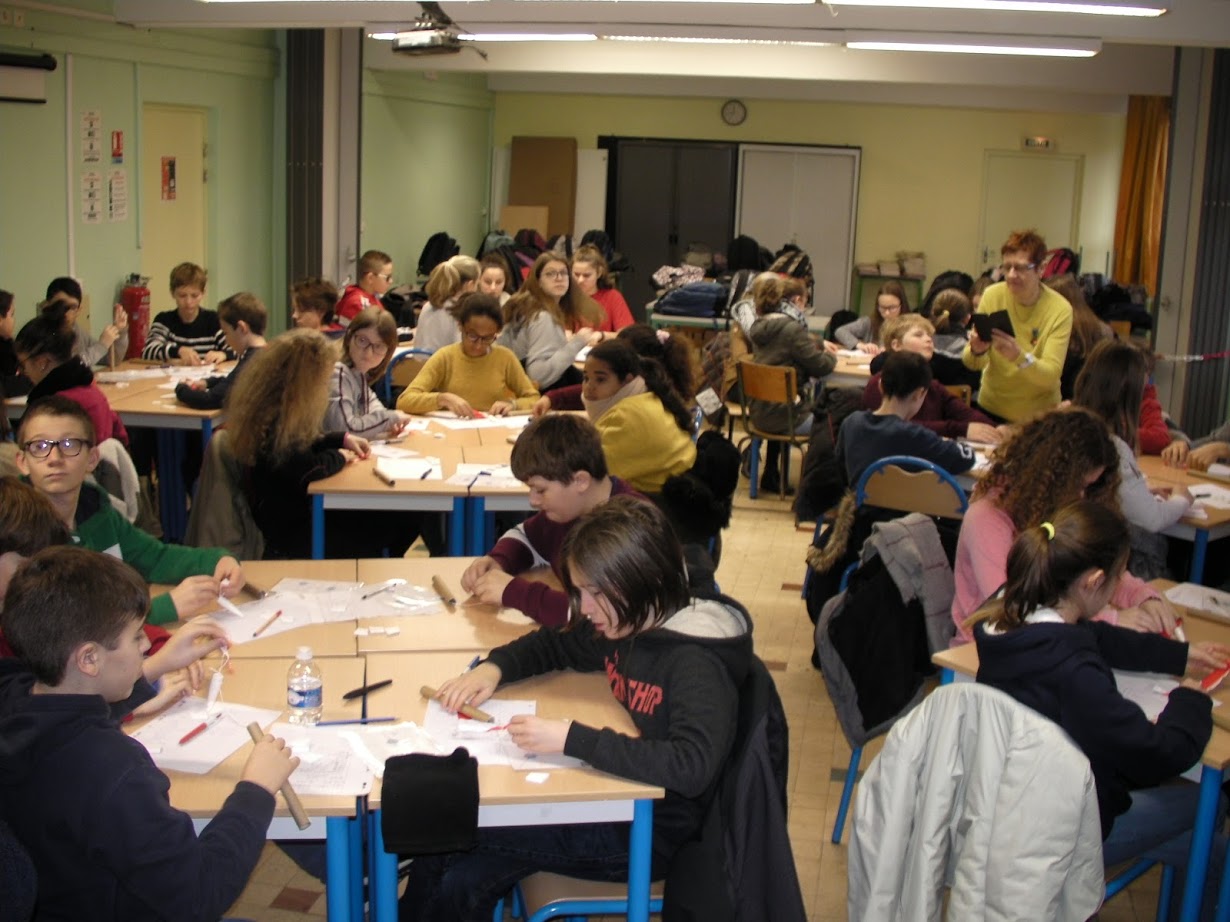 Médiatisation DE LA DISCIPLINE « MODELES SPATIAUX »
"Esprit Bleu, à la découverte 
                                          de
											l'Aéromodélisme "  

Magazine audiovisuel produit par le Comité National Olympique et Sportif Français (CNOSF), diffusé sur France Ô, dans lequel une séquence de 4 minutes 30 a été consacrée à notre discipline.
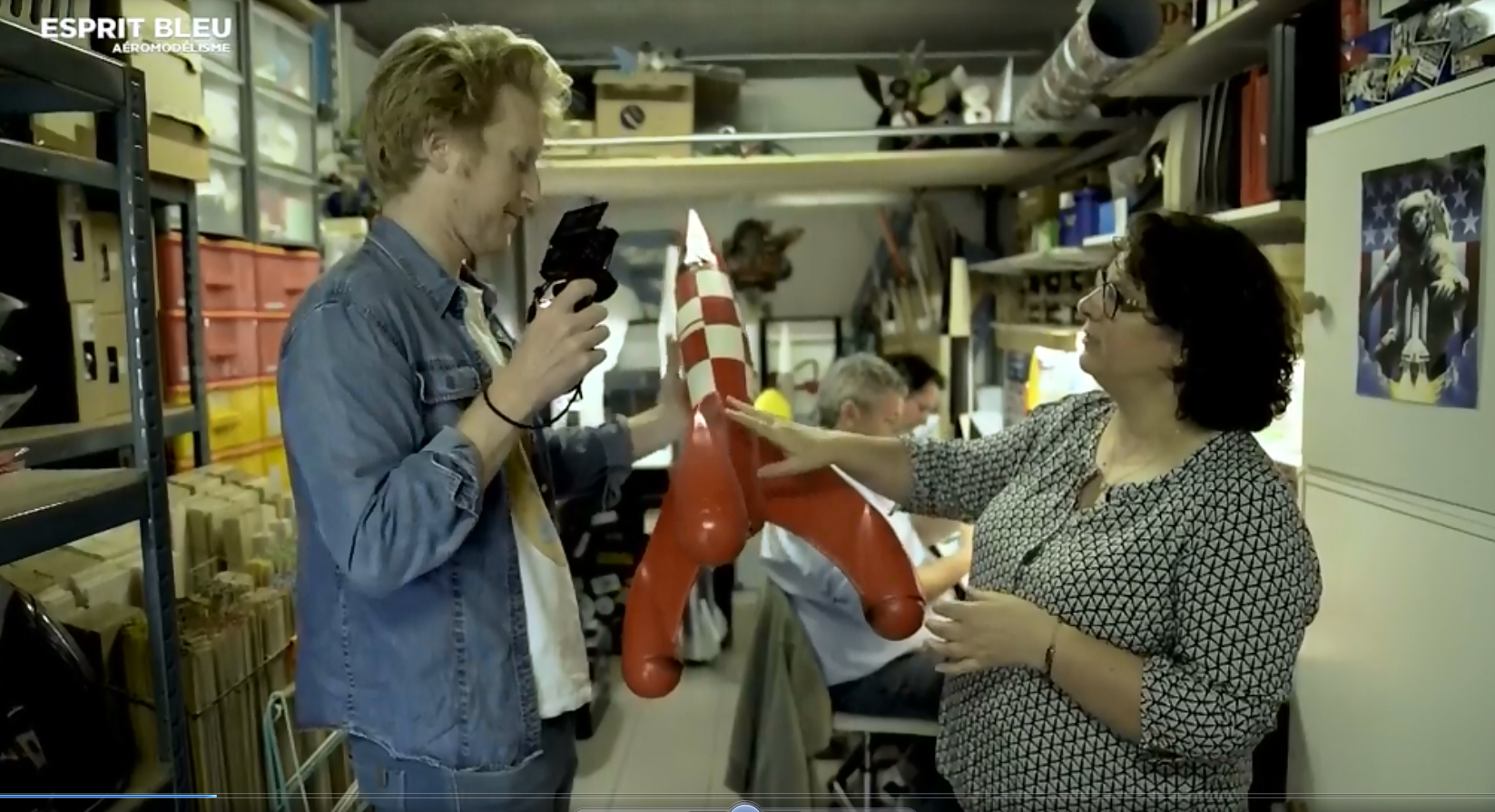 A l’occasion des 10 ans du Palais de l’Univers et des Sciences (PLUS) de CAPPELLE LA GRANDE, 

une vidéo, réalisée par Corsaire TV
 
a été diffusée afin de  mettre à l’honneur les partenaires de la structure scientifique, dont fait partie l’ALCEMS.
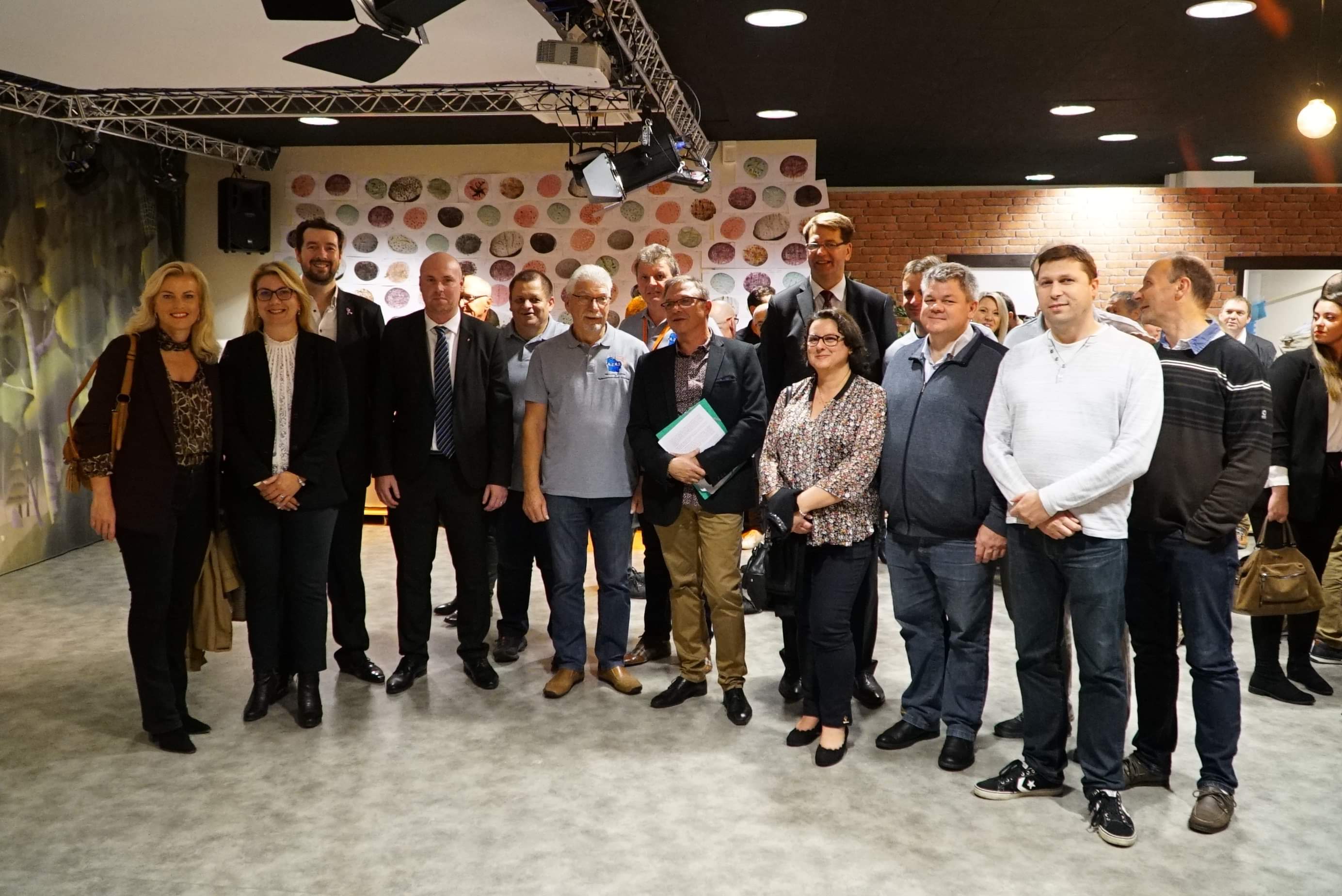 Diplôme d’Argent Bilan d’Activité des clubs 2018  

L’ALCEMS a terminé 2ème sur l’ensemble des clubs de France
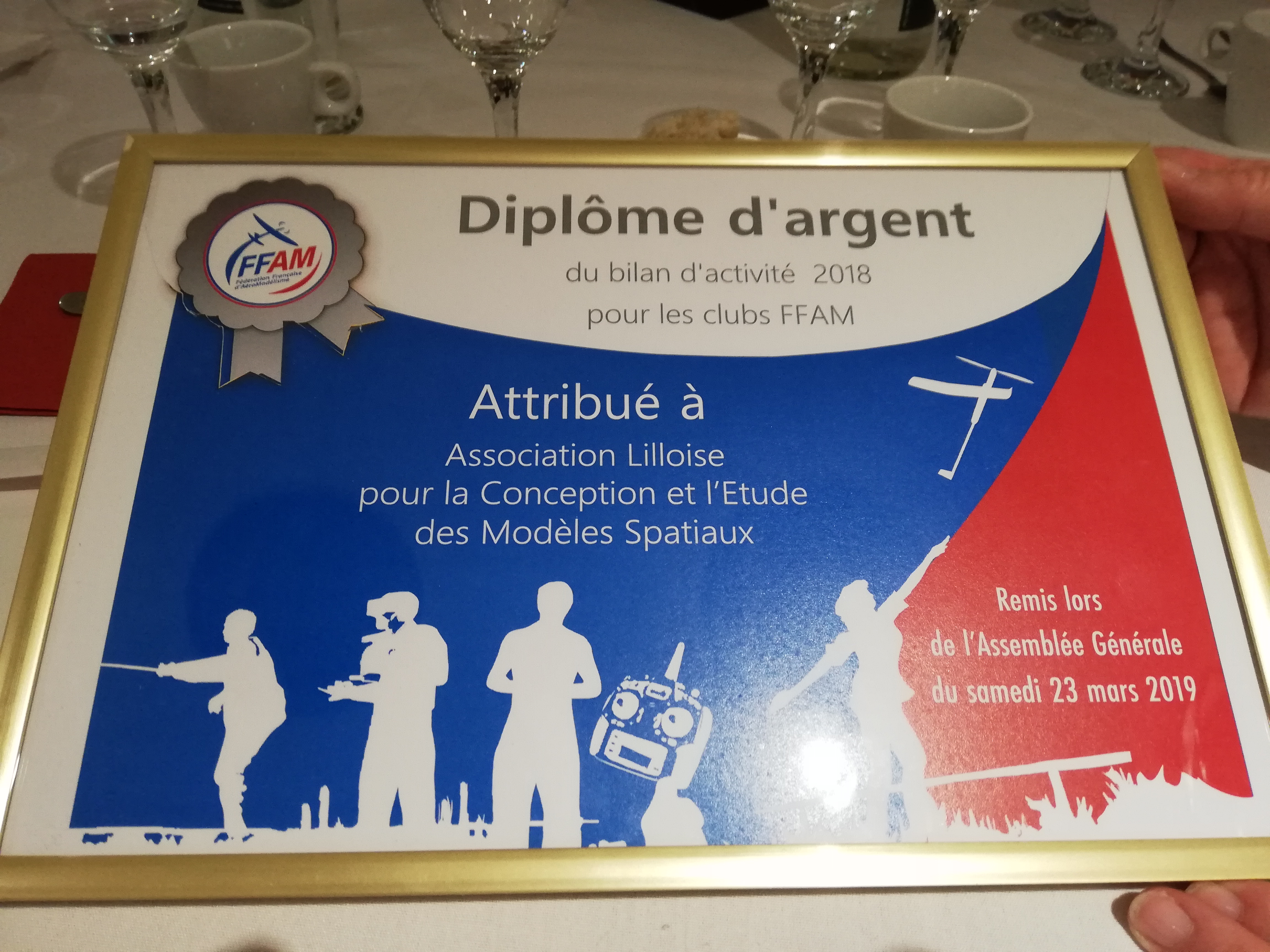 Remis par la FFAM au cours de l’Assemblée Générale qui a eu lieu à LILLE en mars 2019
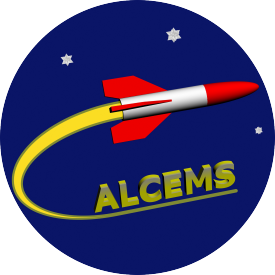 Bilan des actions
Classement FFAM	2 ème / 868 clubs    (au 9 novembre 2018)
127 jeunes dont 59 filles ont construit une fusée et découvert l'astromodélisme
Intervention dans 4 collèges
Médiatisation de l’activité et Mise à l’honneur
A l’année prochaine …